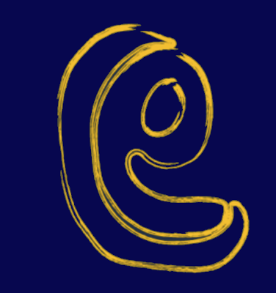 Doneren!
Eurolac Lactatiekunde
als borstvoeding wat hulp nodig heeft
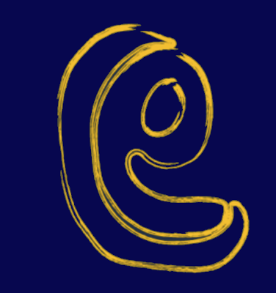 Dank je wel voor je bijdrage!
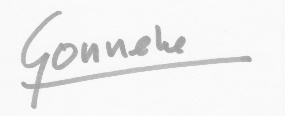 Eurolac Lactatiekunde
als borstvoeding wat hulp nodig heeft